نموذج رقم (5)
الاختبار الدوري للصف الثالث  مادة الرياضيات  الفترة الرابعة
المملكة العربية السعودية
وزارة التعليم 
مكتب التربية والتعليم بمحافظة الجبيل
قسم الصفوف الأولية
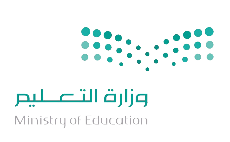 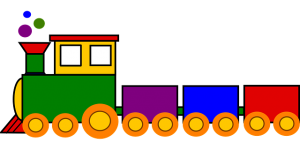 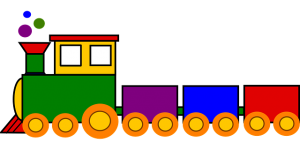 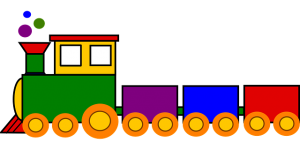 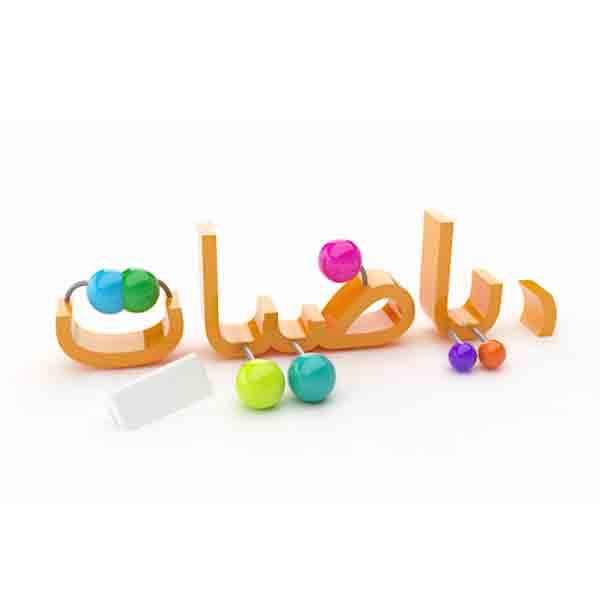 ٧   ۸   ۹
۱   ۲   ۳  ٤  ٥   ٦
اسم الطالبة ....................................................... المدرسة......................................... الصف ........................
السؤال الأول:
تريد سارة ان تشتري بالونات لحفل ستقيمه فإذا دعت ٦ صديقات لها من المدرسة و ۳ صديقات من جيرانها وابنتي خالتها فكم بالونا سوف تشتري إذا كانت كل واحدة منهن ستأخذ بالونتين؟
الفهم:
 المعطيات  : دعت .............. من صديقاتها بالمدرسة.
و..............صديقات من جيرانها .
المطلوب : فكم ..........................................؟
اخطط: استعمل.................................................
الحل : ....................................................
السؤال الثاني :
صفي احتمال وقوف المؤشر على كل عدد باستخدام  
(أكيد – أكثر احتمالا– أقل احتمالاً - مستحيل)
أ- 2   (                )
۱
۳
ب- ٥ (                 )
۱
۲
جـ - عدد زوجي  (                 )
۱
۱
۱
٤
د - عدد أقل من ٥  (               )
أكتبي الكسر الذي يمثل الجزء المظلل :
السؤال الثالث  :
تمنياتي لك بالتوفيق                                                                                                                معلمة المادة :